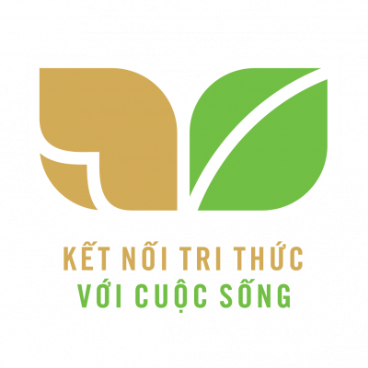 TIẾNG VIỆT 1
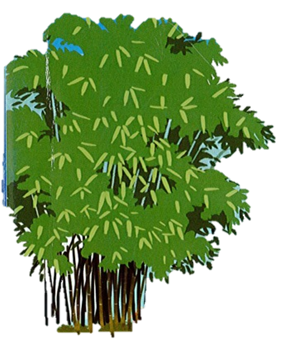 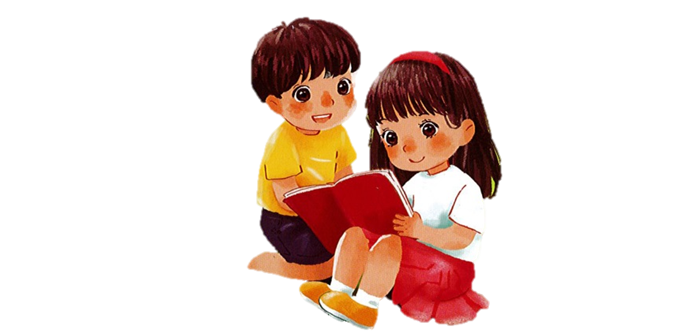 BÀI 1
BÀI 1
EM LÀ HỌC SINH LỚP 2
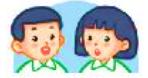 Khởi động
1
AI NHANH? 
AI ĐÚNG?
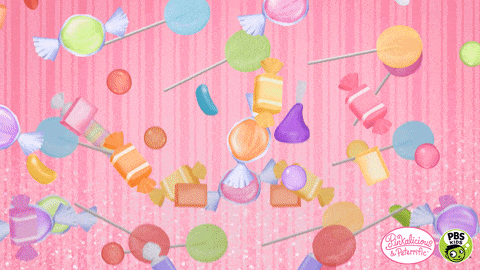 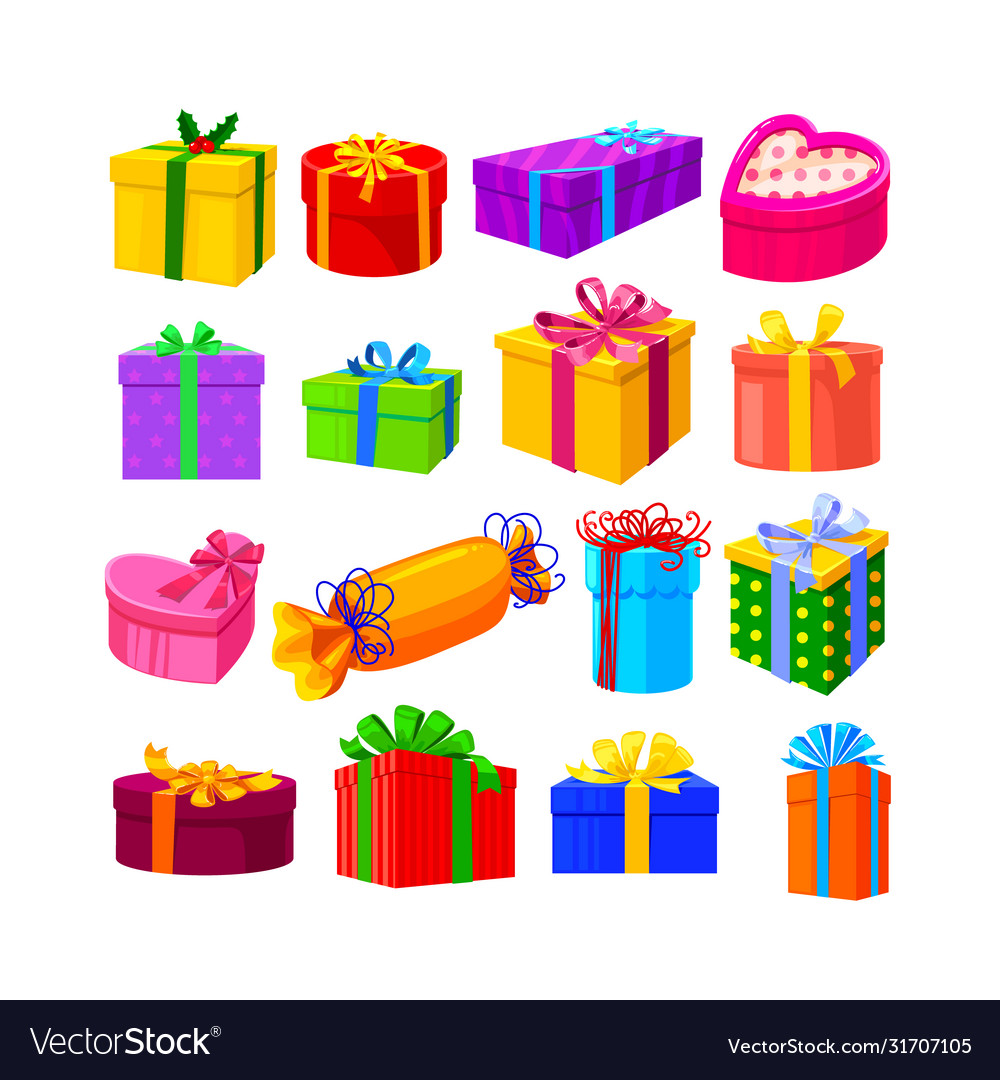 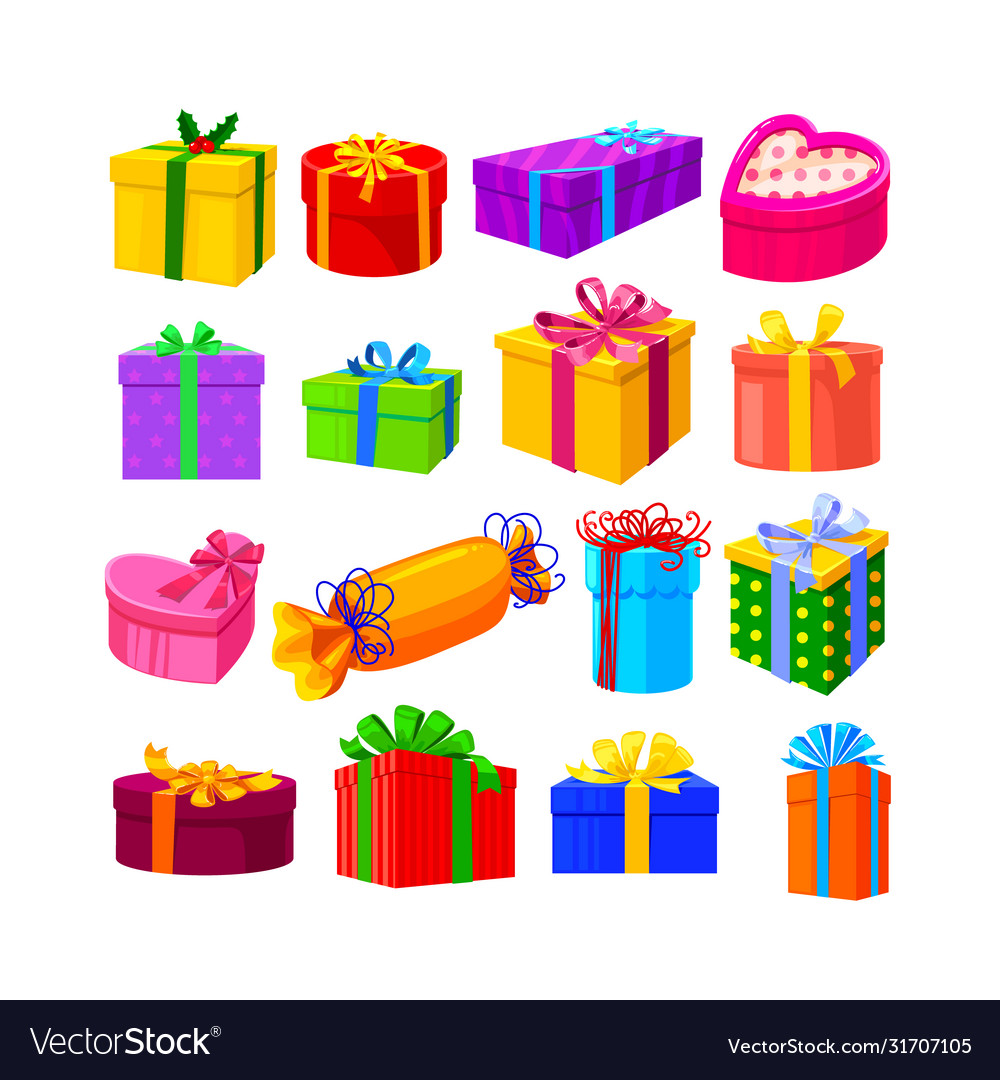 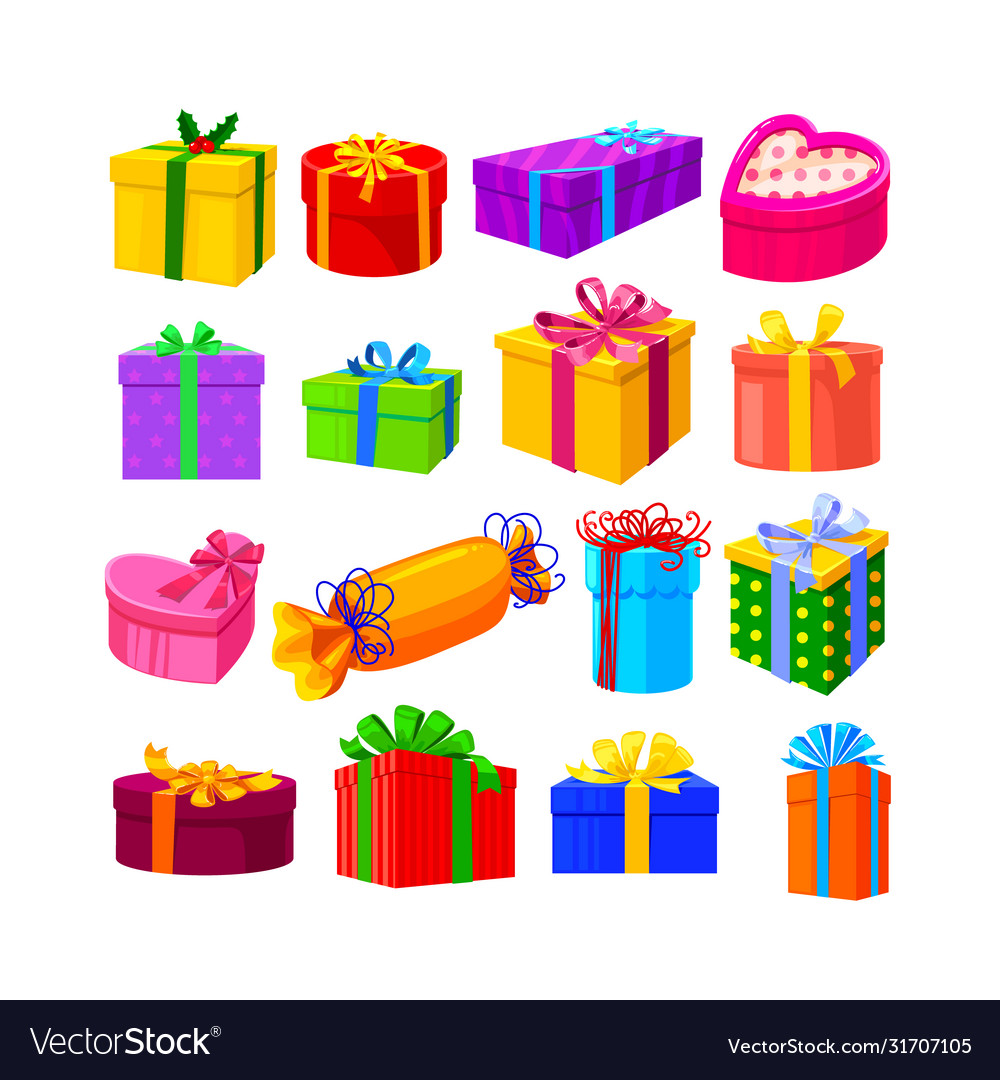 a
ă
â
b
c
d
đ
e
ê
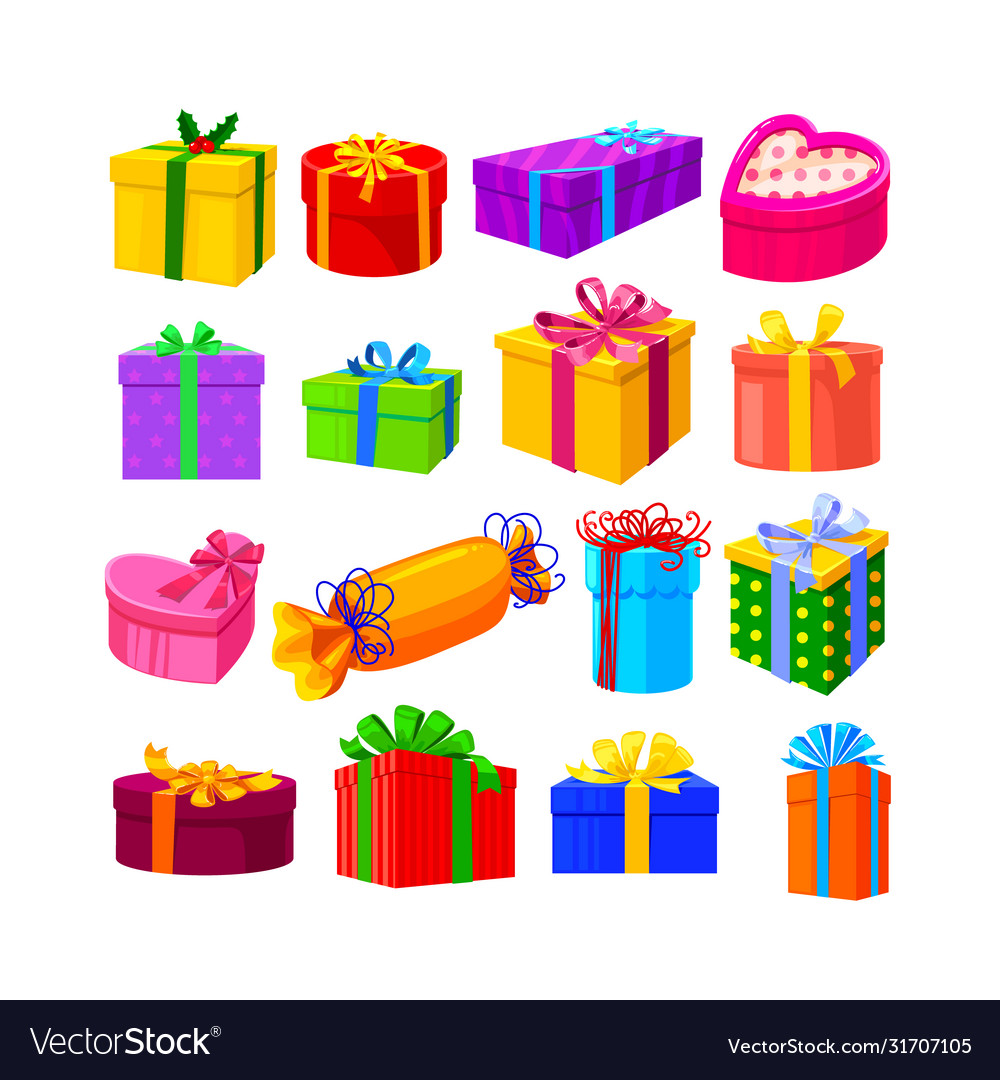 g
h
i
k
l
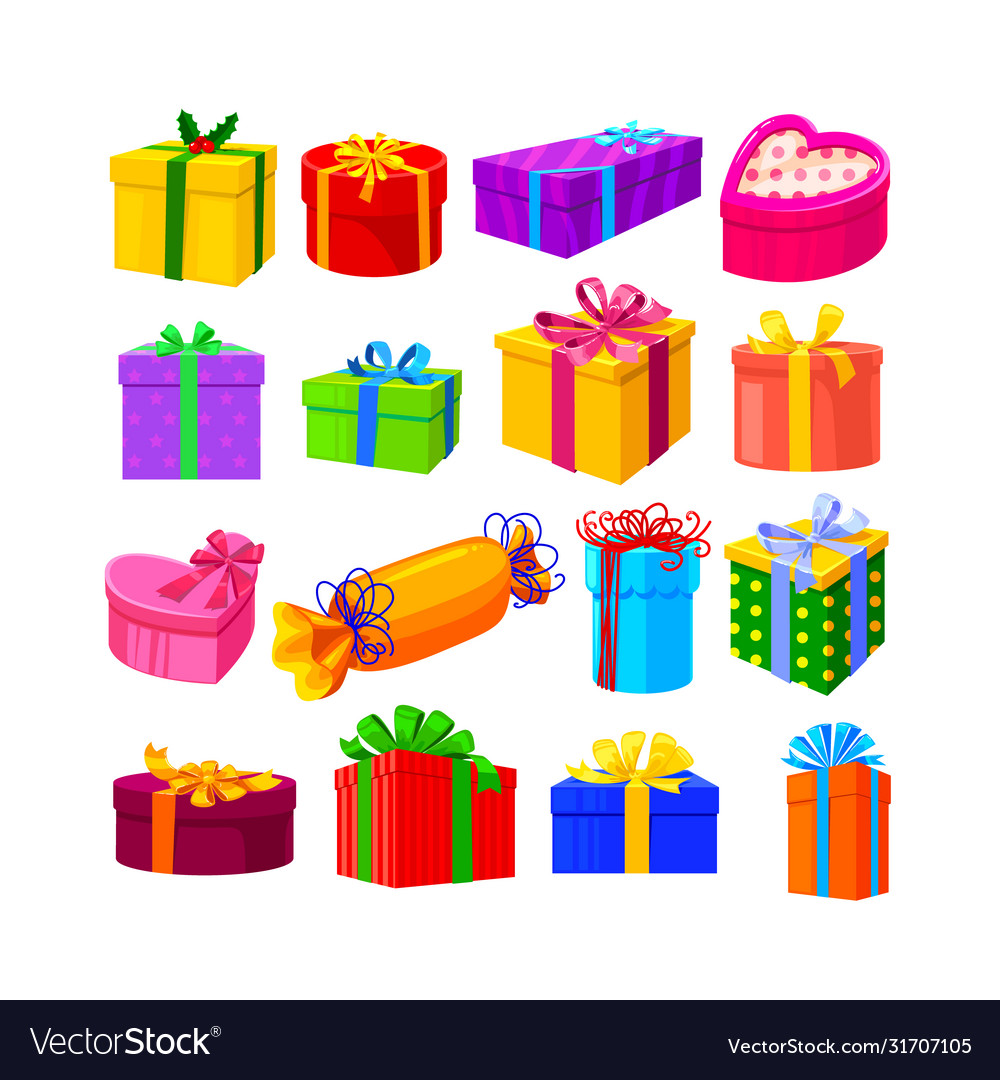 m
n
o
ô
ơ
p
q
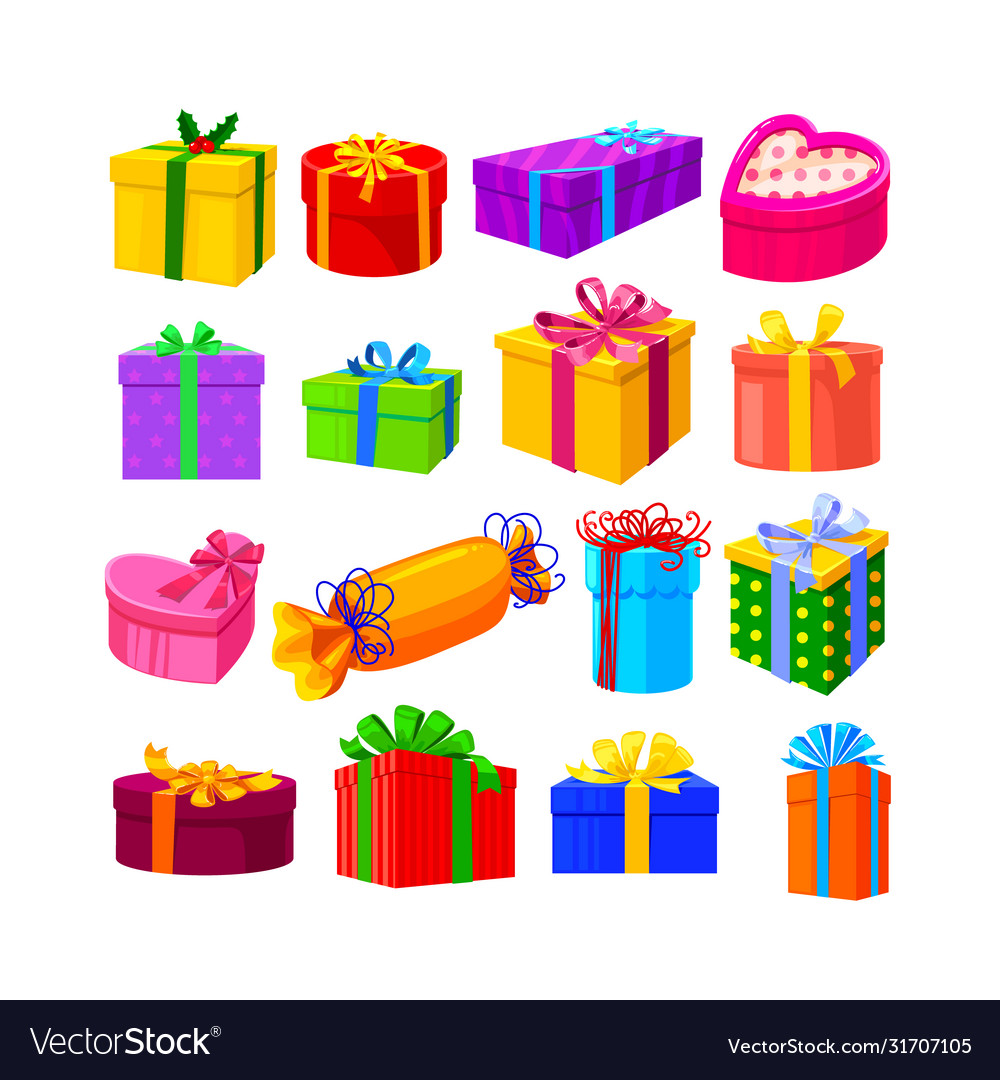 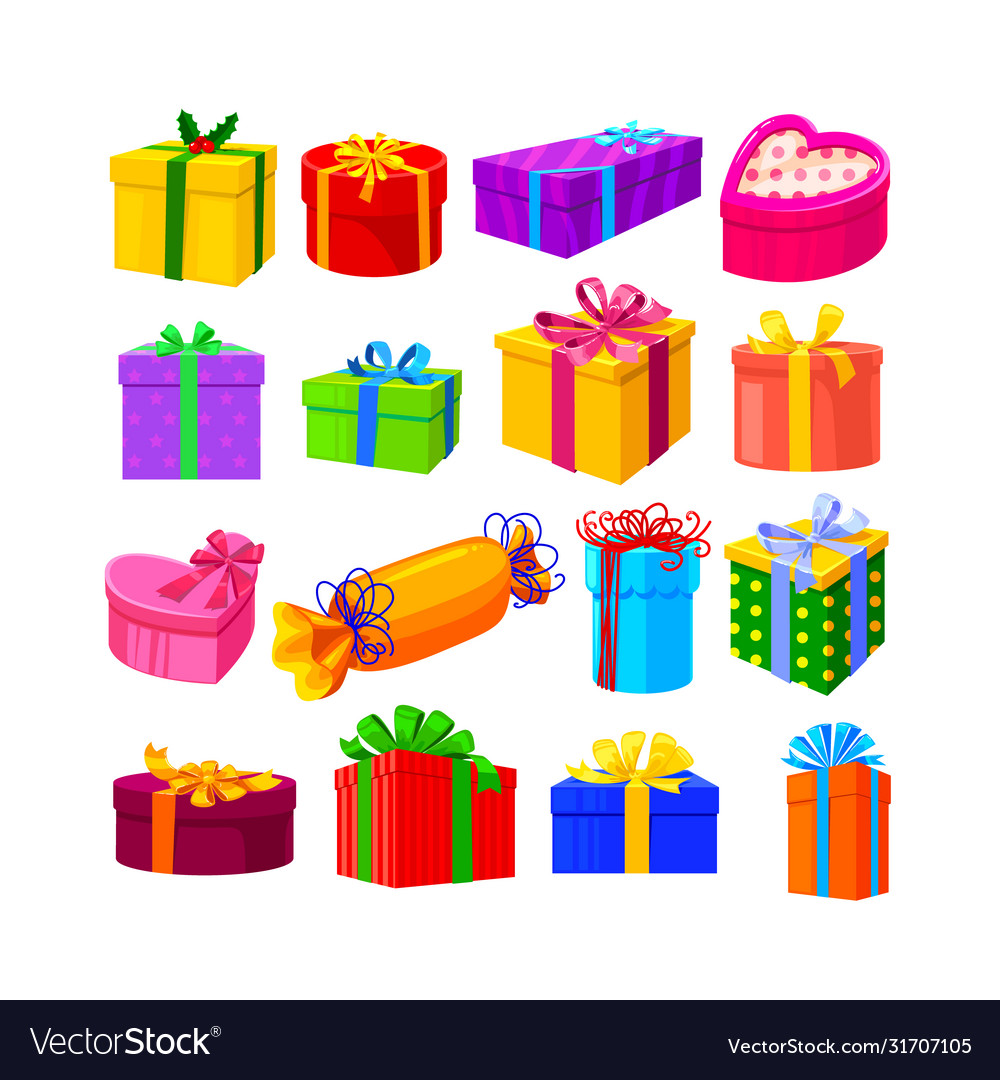 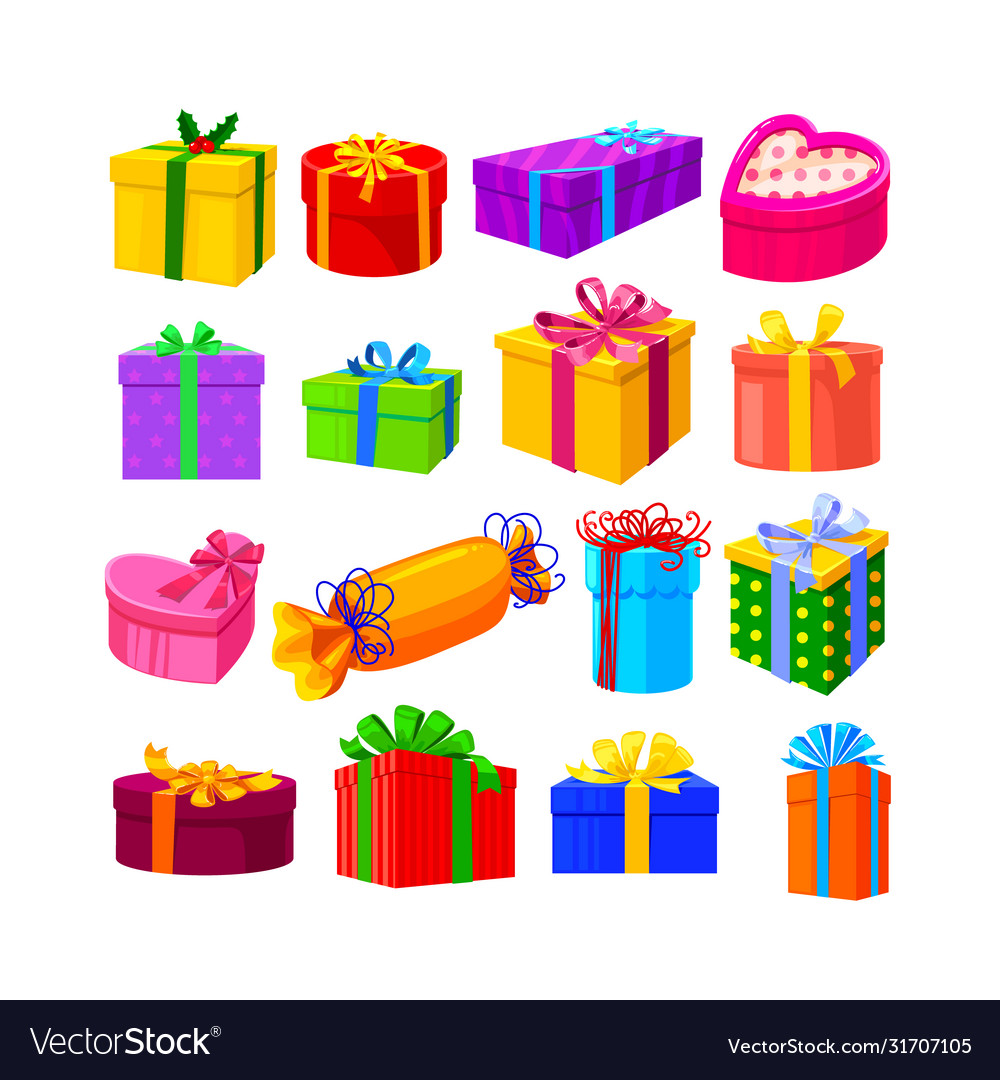 r
s
t
u
ư
v
x
y
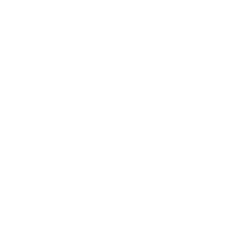 Bài
A 	a
1
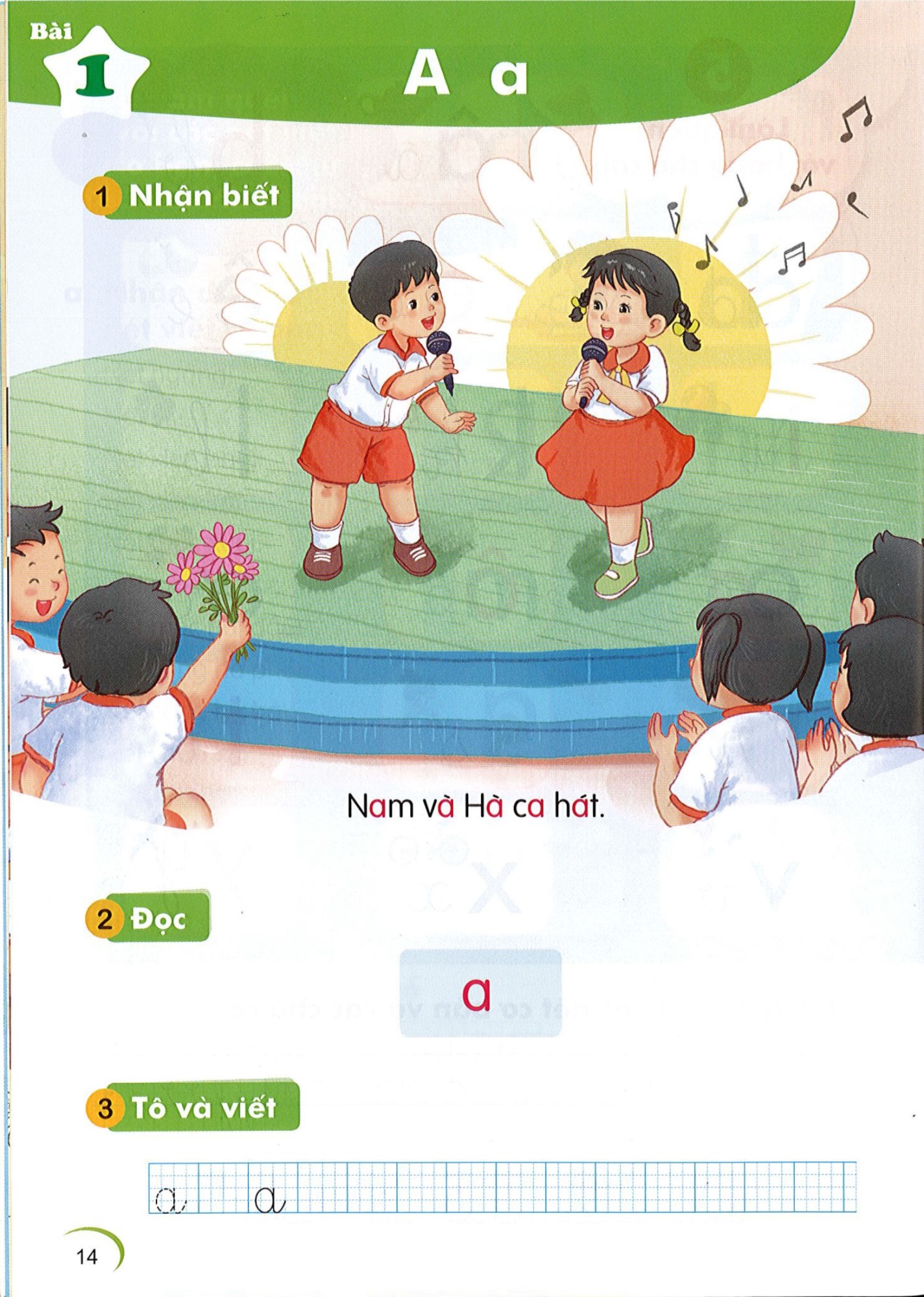 Nhận biết
2
̀
̀
Nam va Ha ca hat.
́
Đọc
3
a
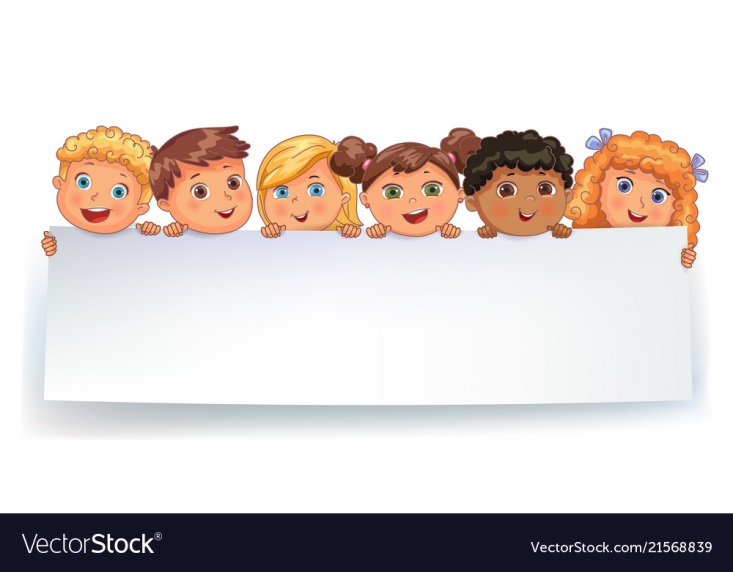 Thư giãn nào!
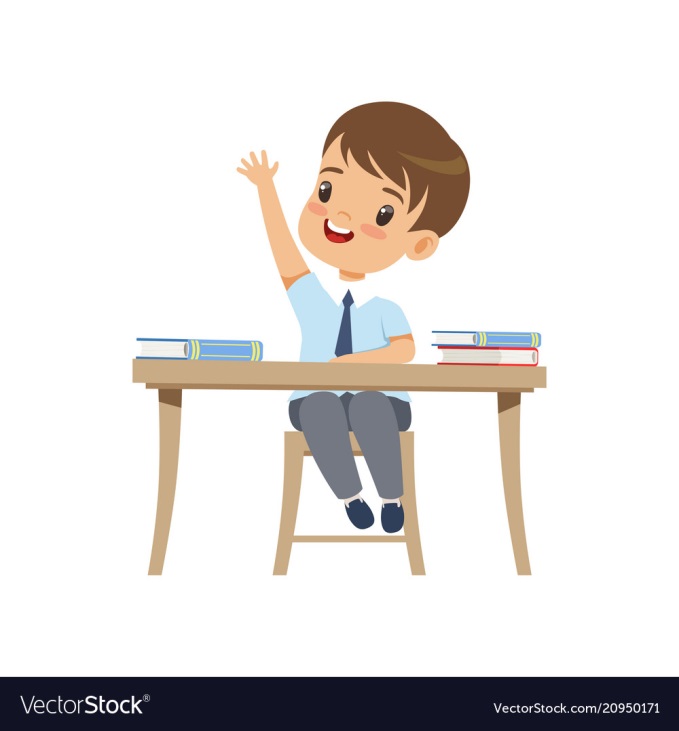 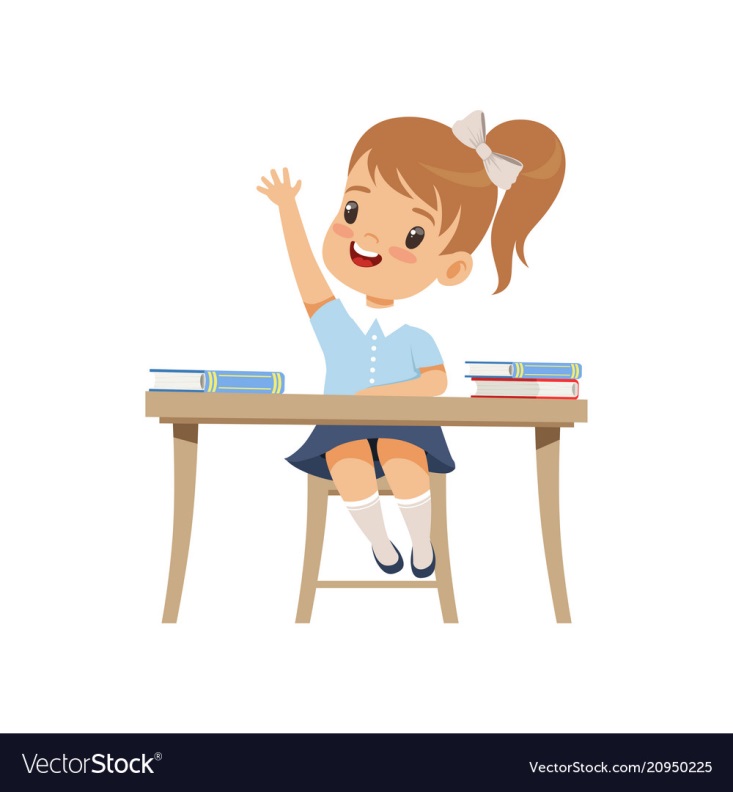 Hướng dẫn viết bảng
4
a
a
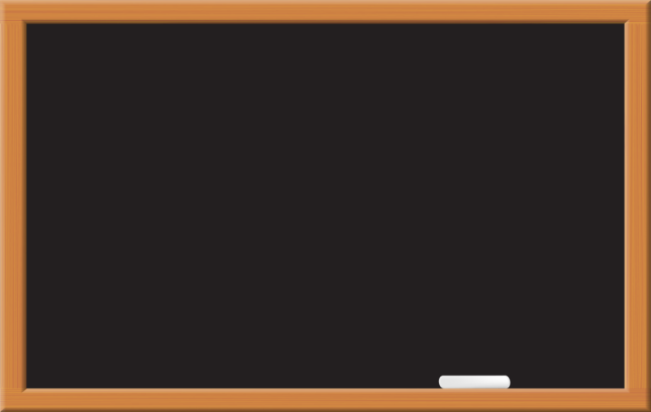 Viết vở
5
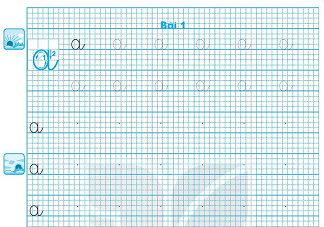 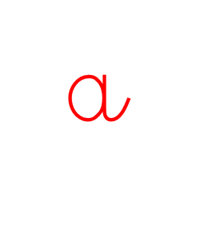 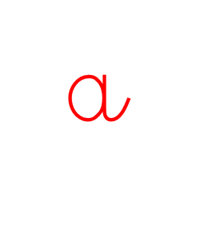 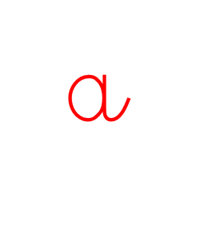 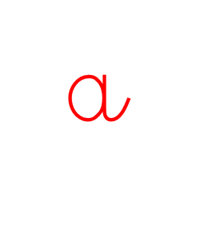 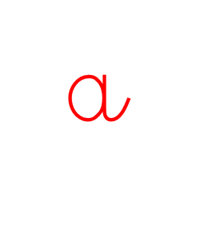 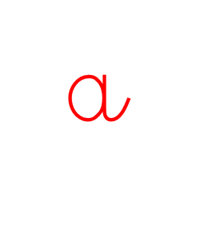 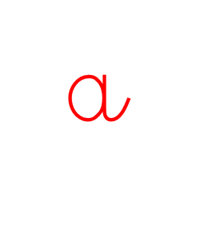 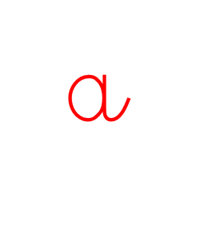 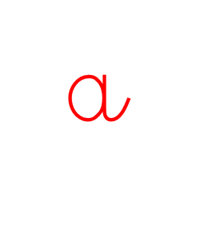 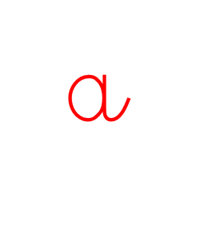 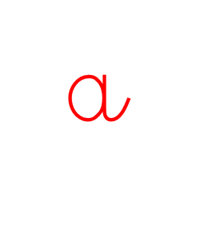 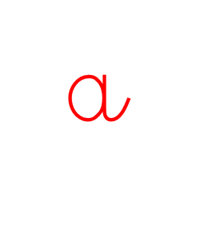 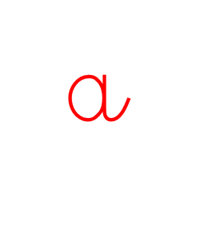 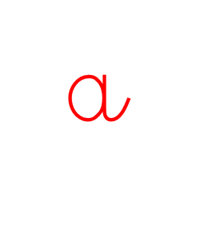 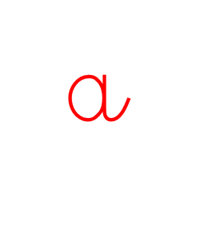 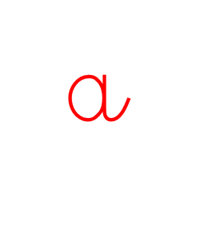 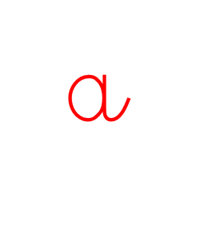 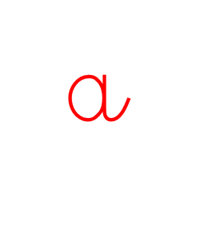 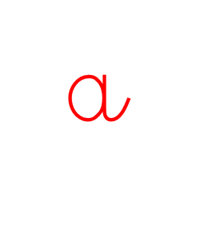 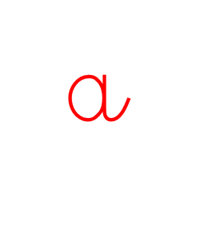 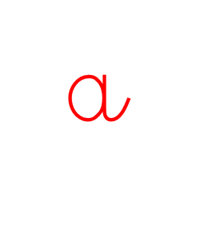 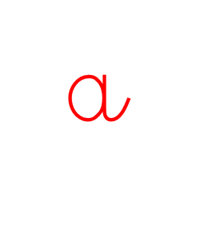 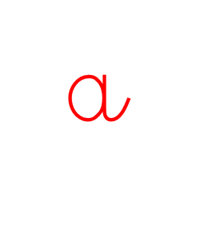 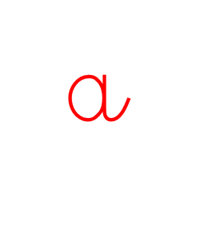 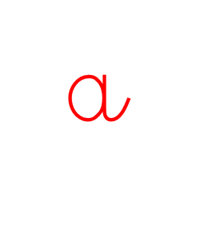 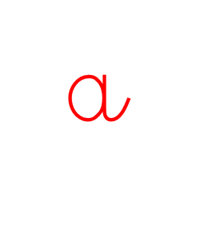 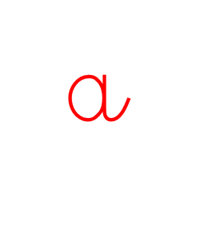 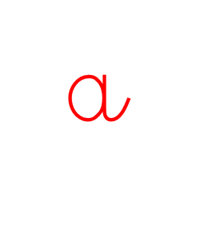 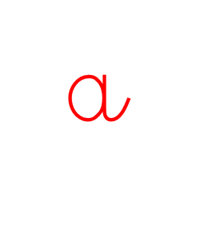 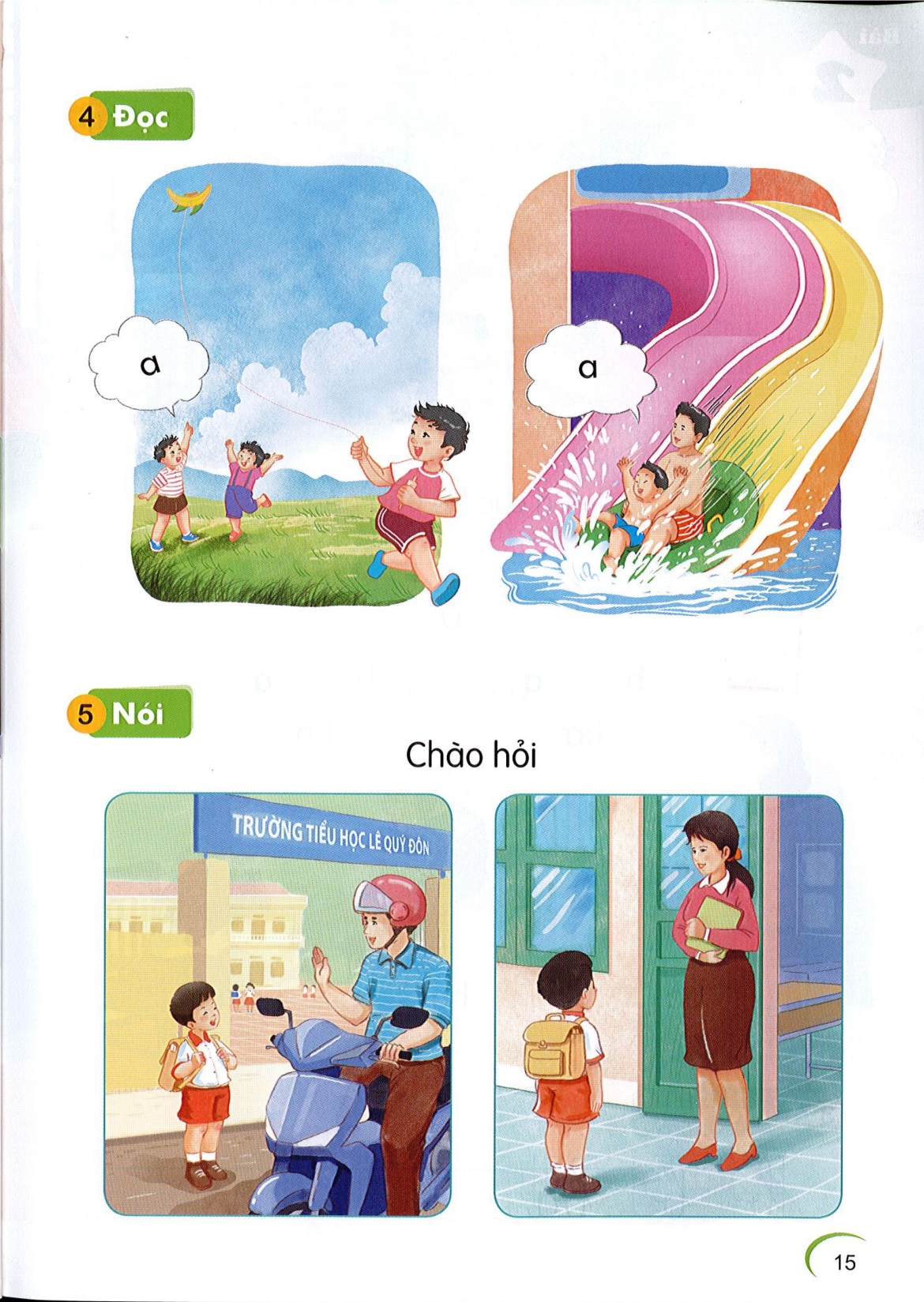 Đọc
6
Chào hỏi
Nói
7
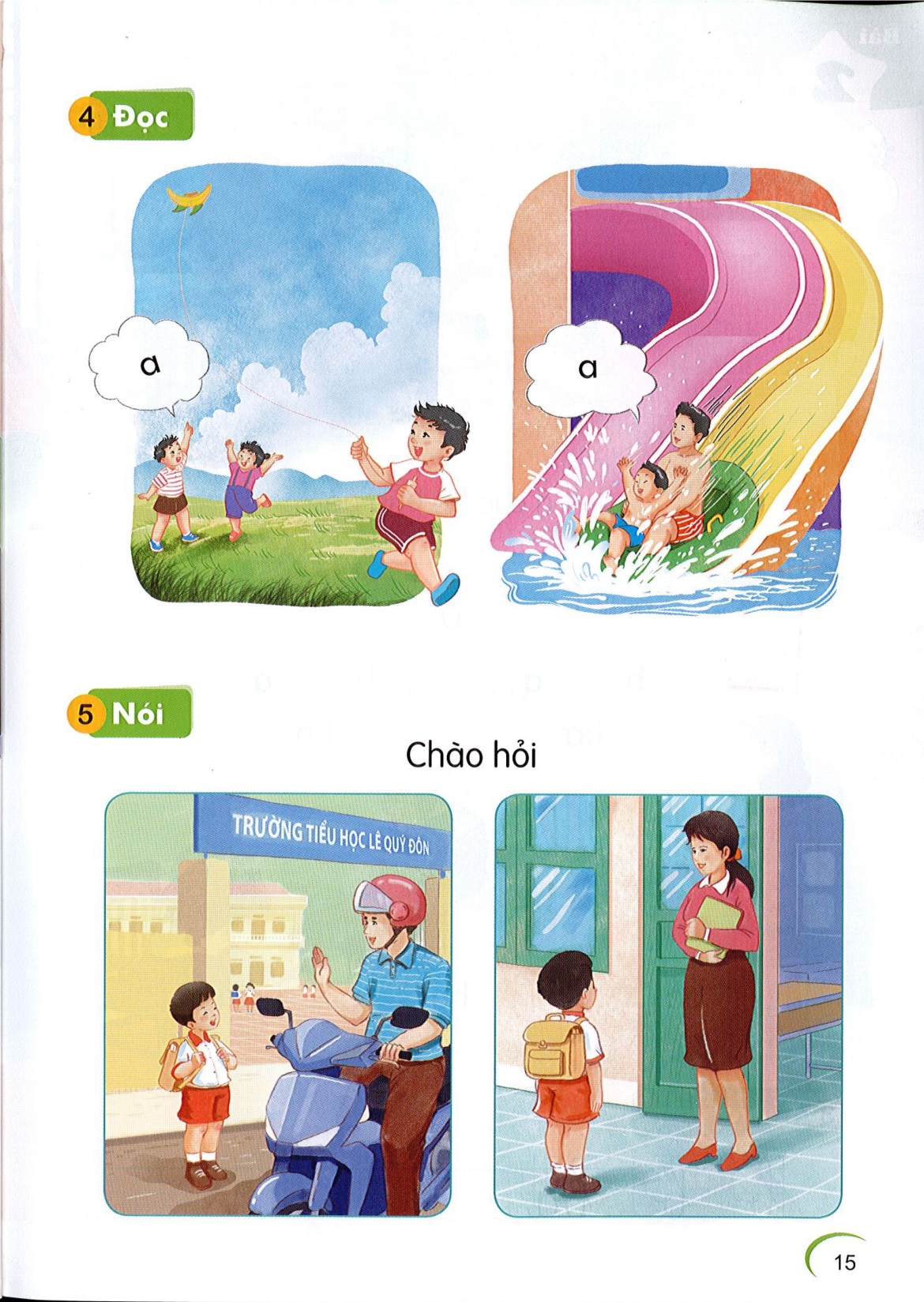 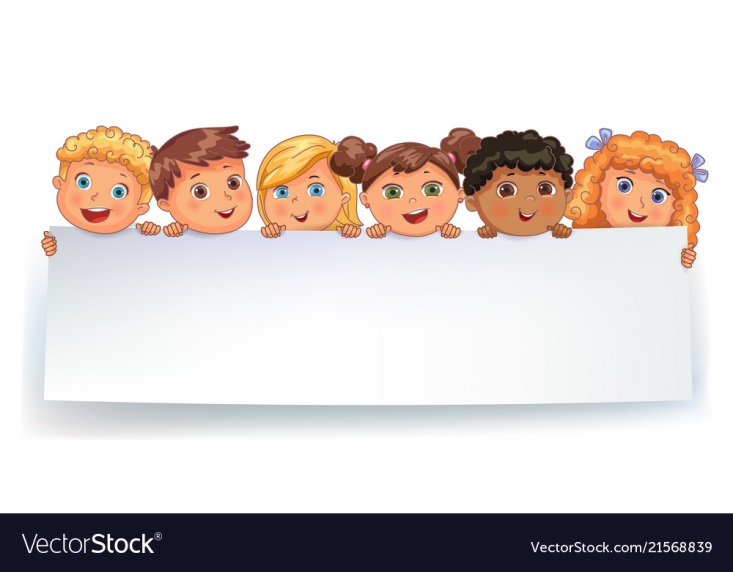 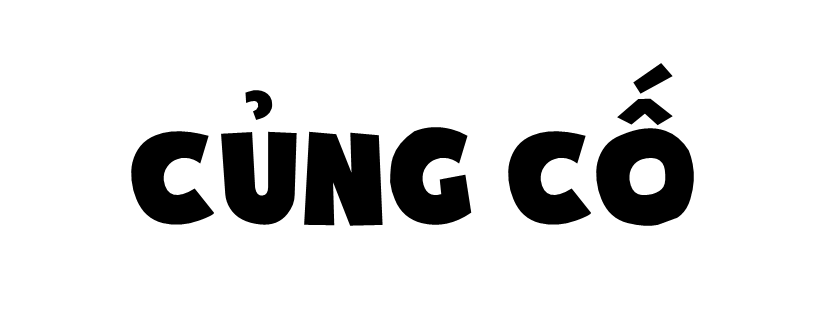 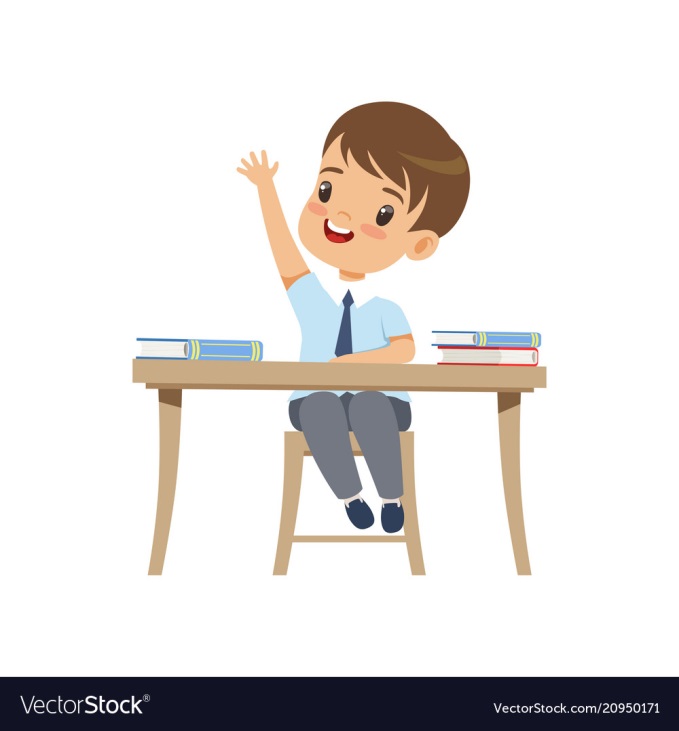 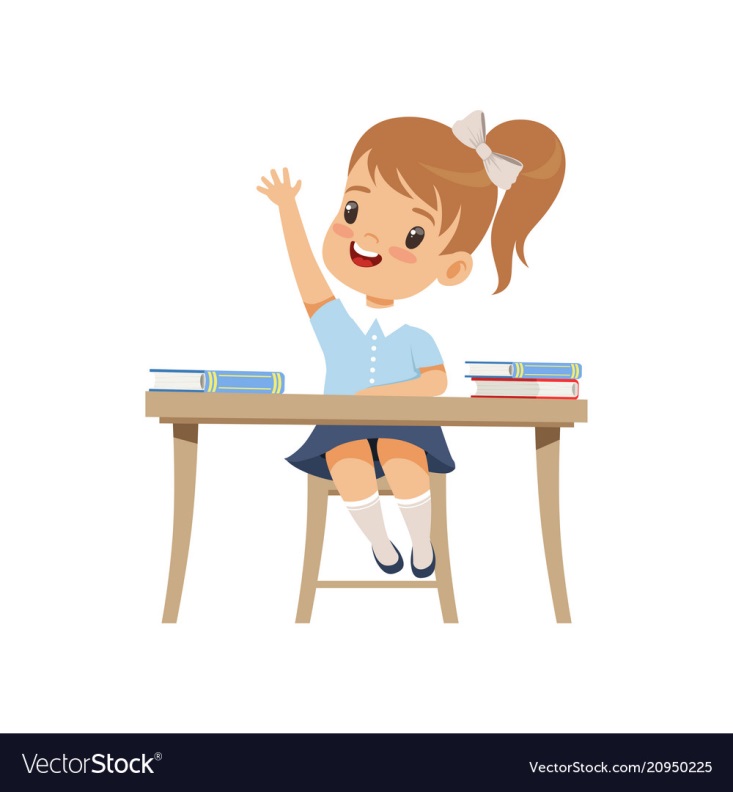 NHANH TAY
NHANH MẮT
Có tất cả bao nhiêu âm a?
a
ê
g
e
a
g
m
a
o
m
n
a
Tên bạn nào chứa âm a?
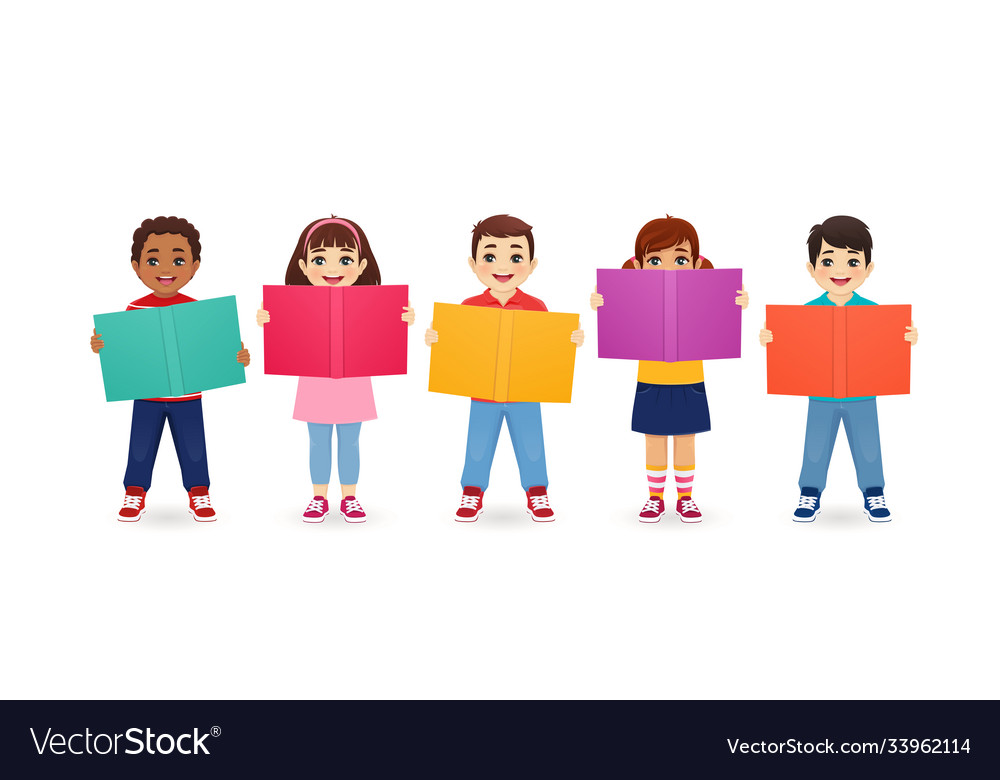 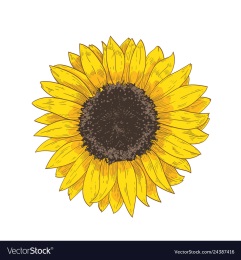 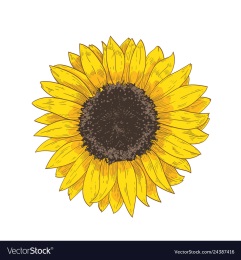 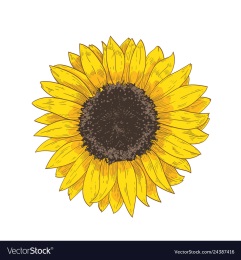 1
2
3
5
4
Bi
Na
Tèo
Sa
Bảo
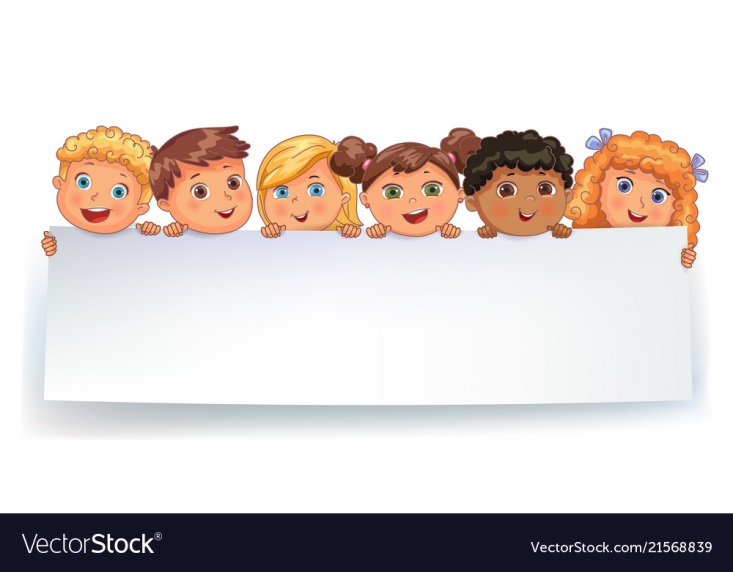 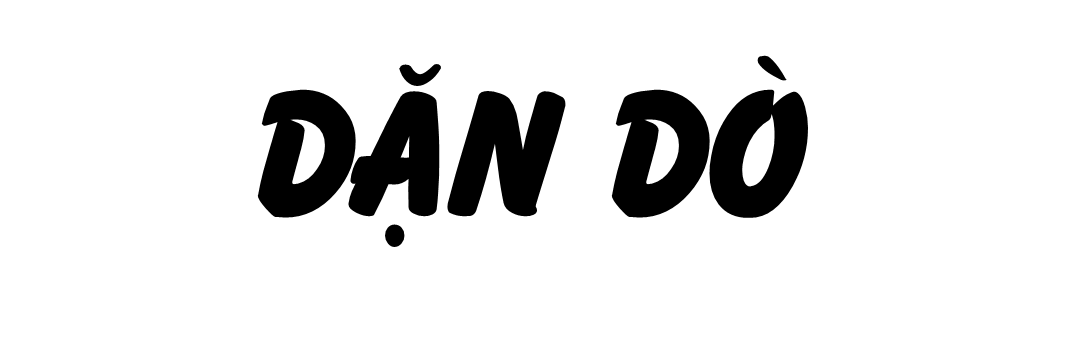 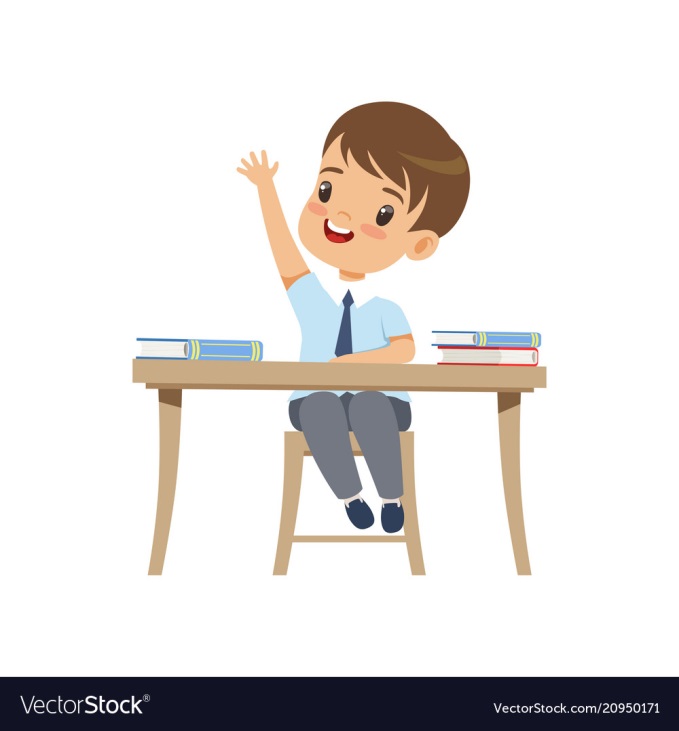 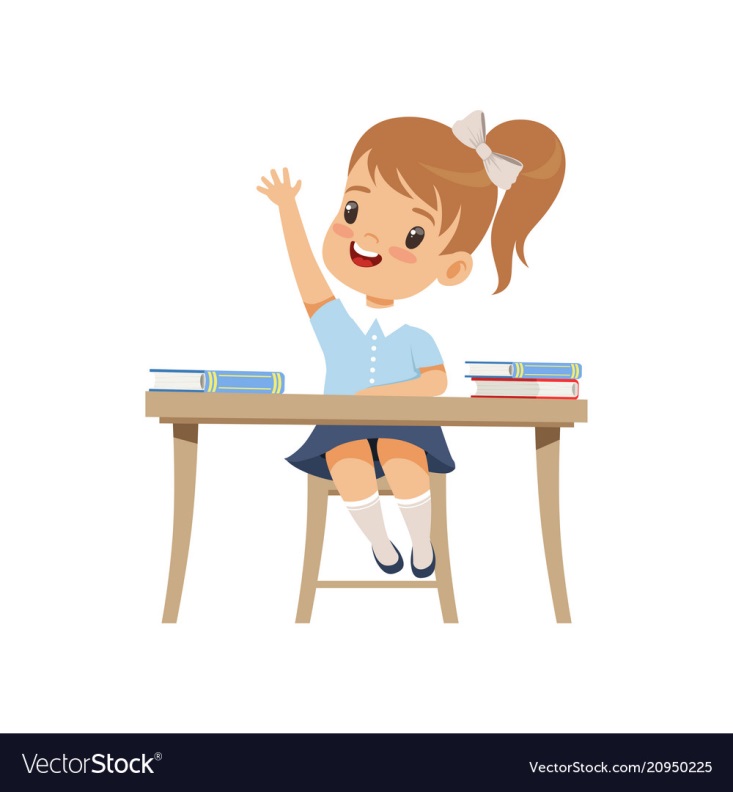